Read and Seed
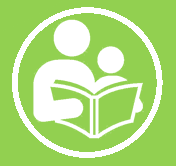 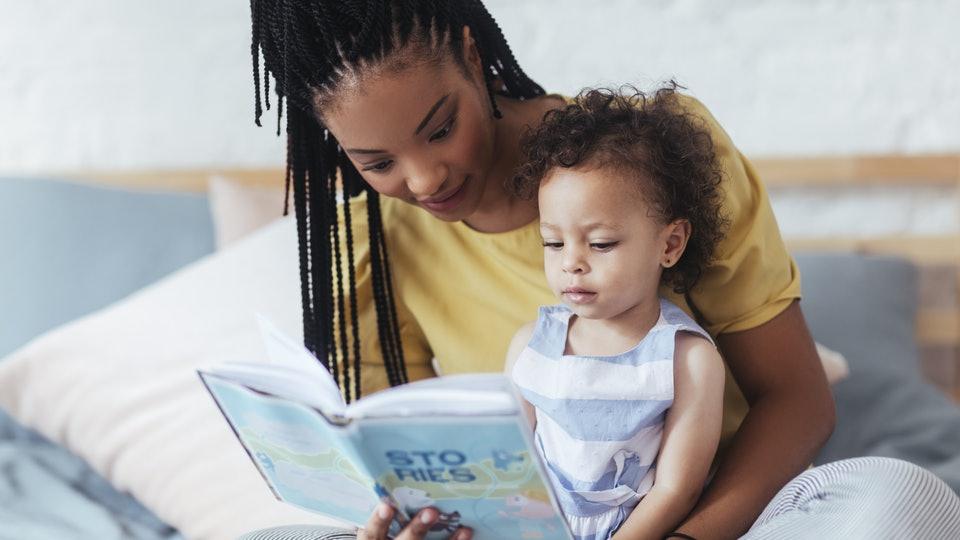 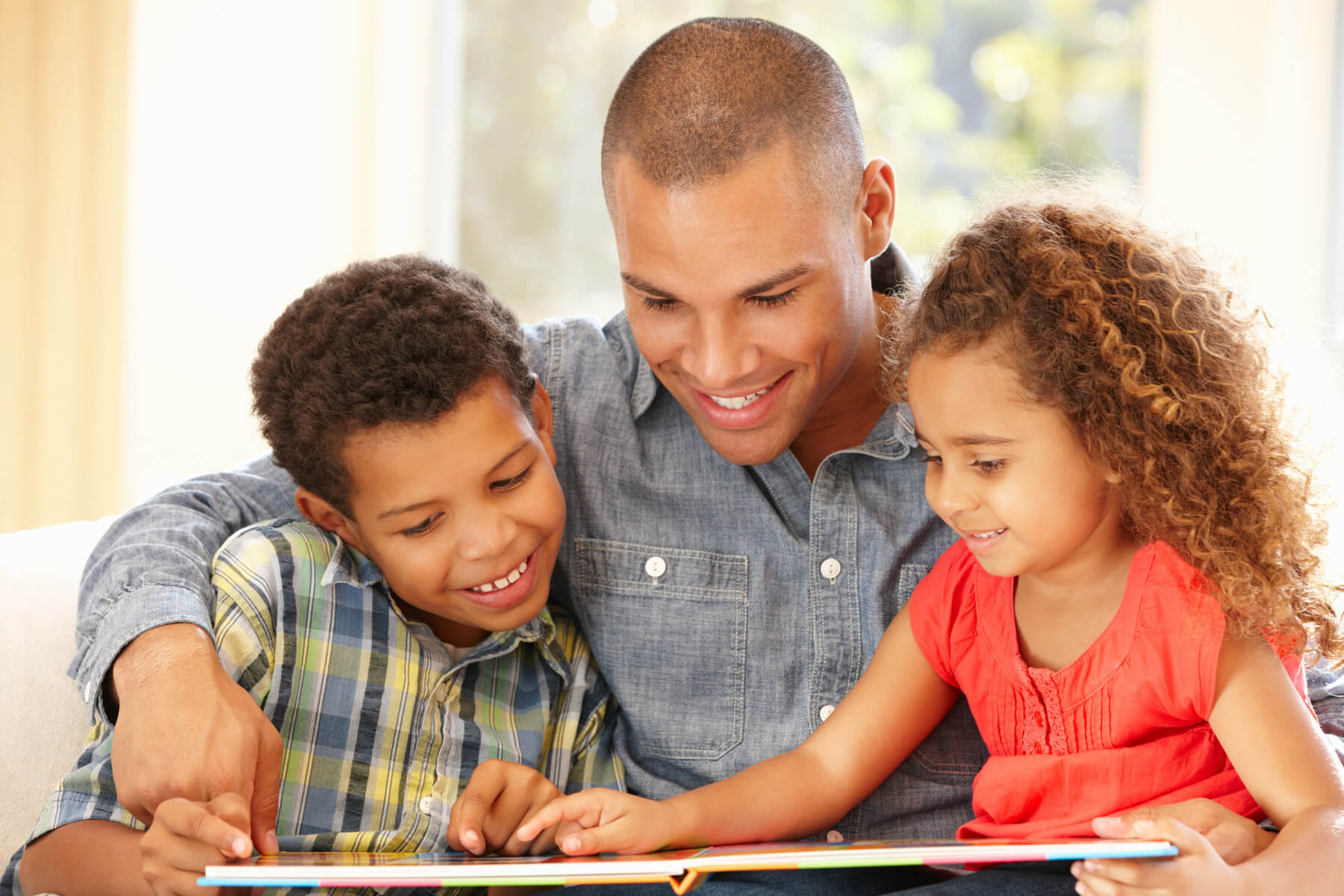 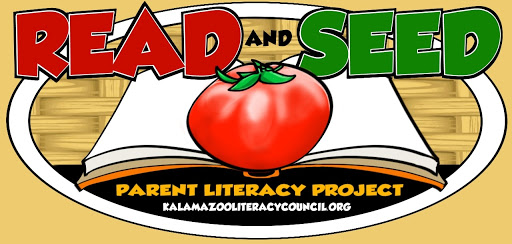 Chapter 4: Gonzalo
Seedfolks Chapter 4: Gonzalo and Activities!
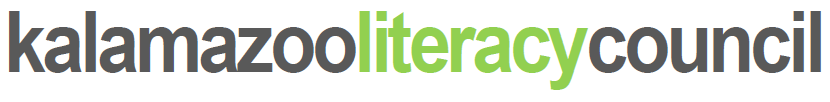 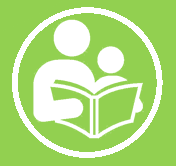 Read and Seed
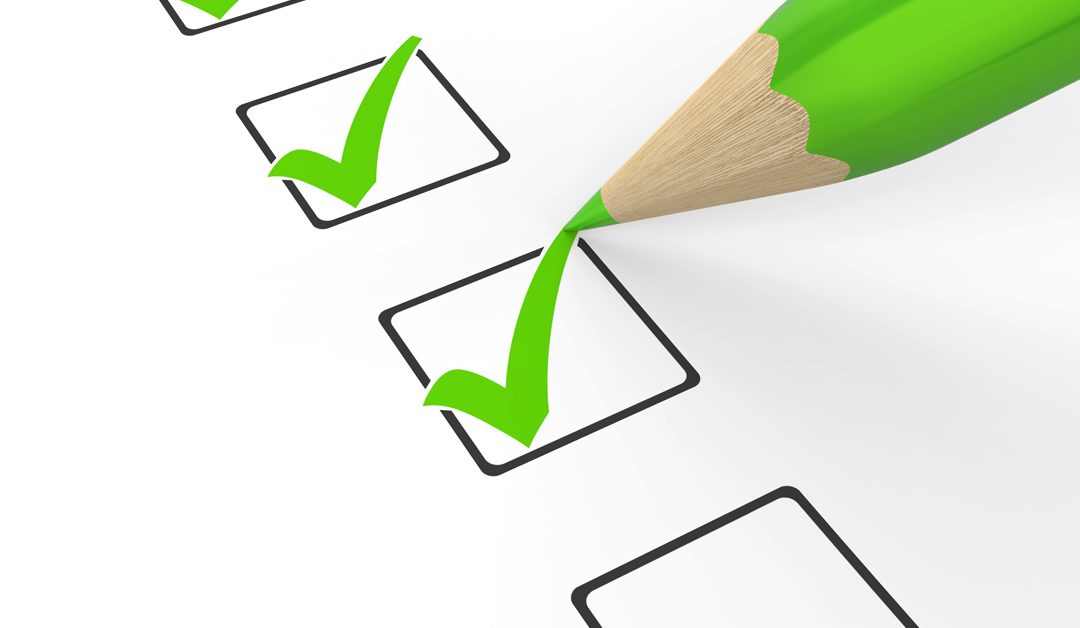 Today’s Plan
Introductions
Vocabulary
Seedfolks Ch. 4 Discussion
Class Activity
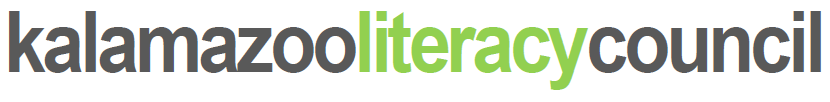 [Speaker Notes: Add distractions
Add covid metro regulations]
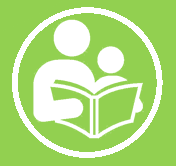 Read and Seed!
Vocabulary
WHAT DO YOU THINK IT MEANS?

Bodega:
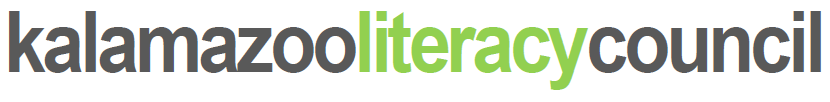 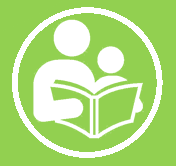 Read and Seed!
Vocabulary
Bodega: small corner store or market
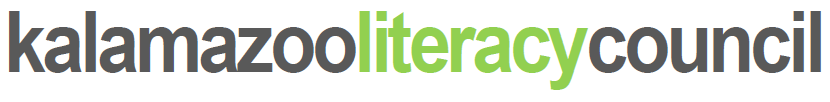 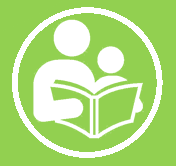 Read and Seed!
Chapter Four: Gonzalo
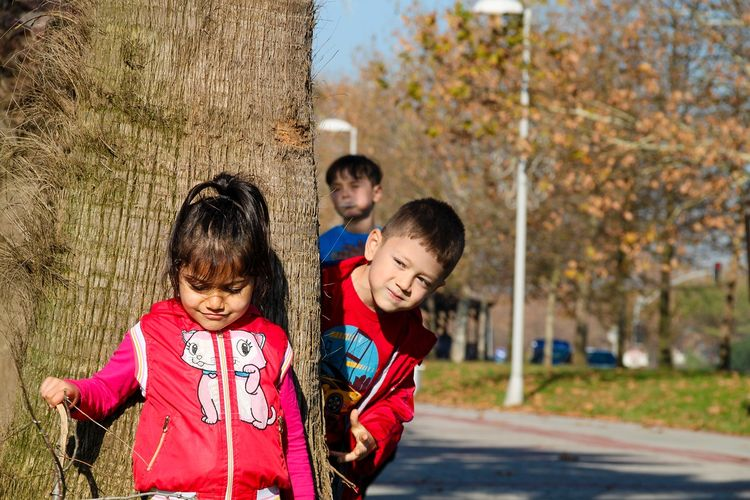 How did Gonzalo change his view of his family by participating in the garden?
What was your favorite part of this chapter? Why?
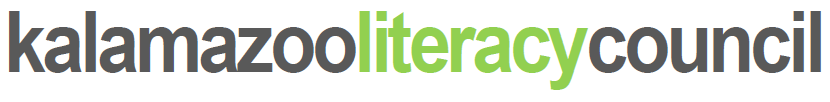 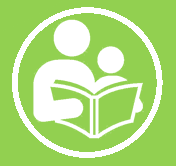 Read and Seed!
Chapter Four: Gonzalo
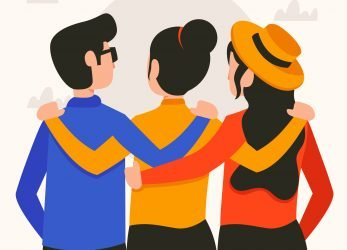 Gonzalo is from Guatemala. Find Guatemala on your map and put a “G” on it.
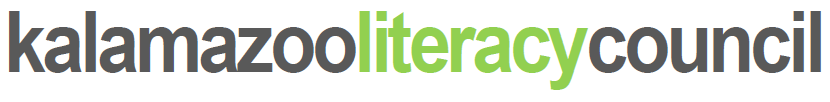 Read and Seed!
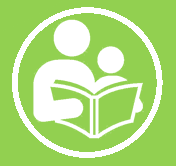 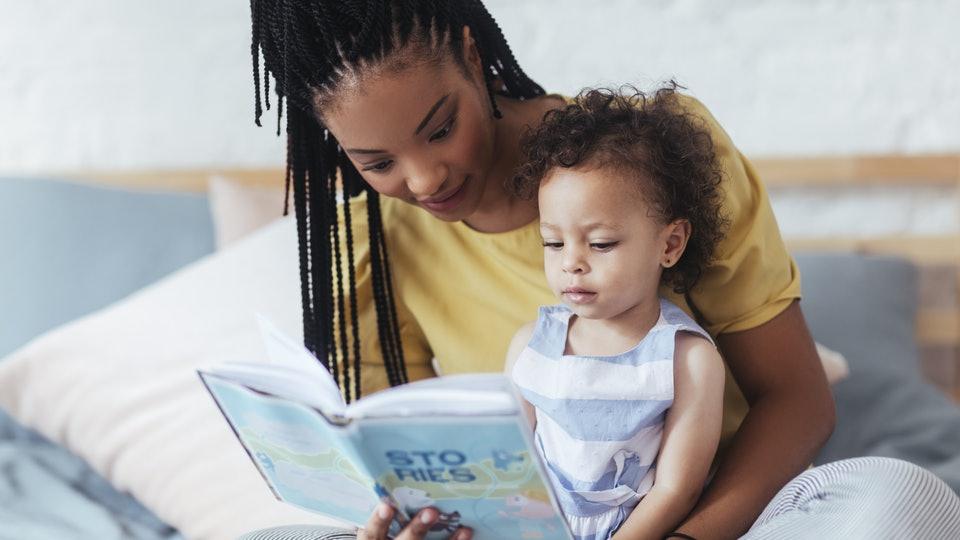 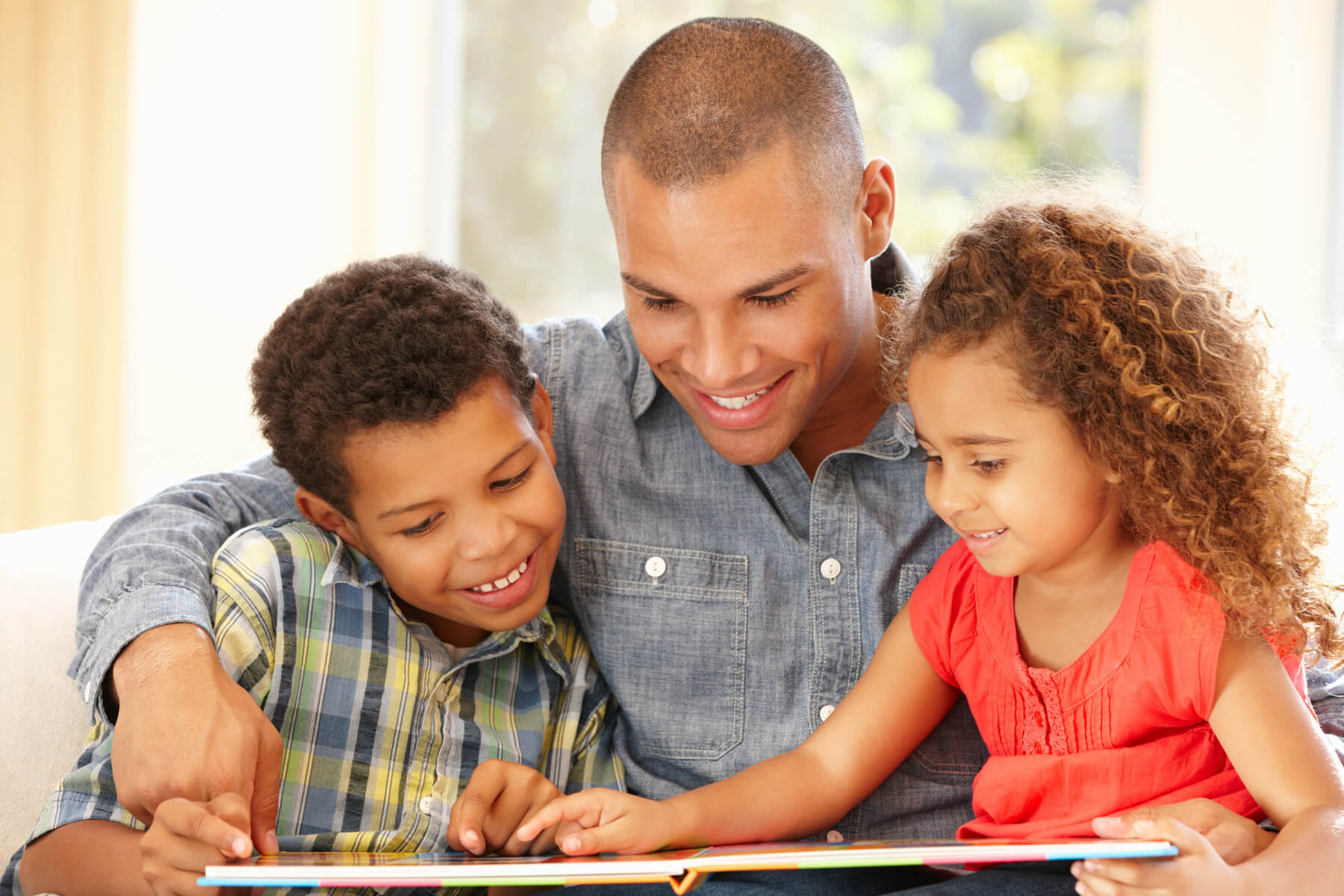 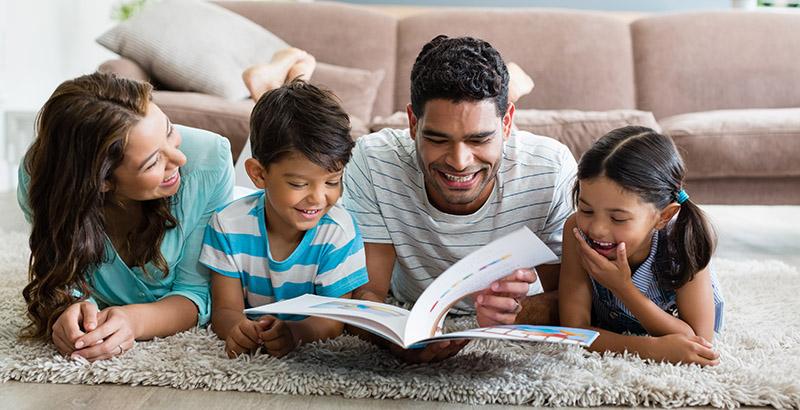 Questions?
Thank you!
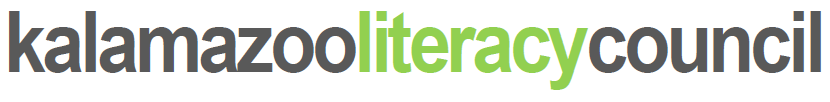